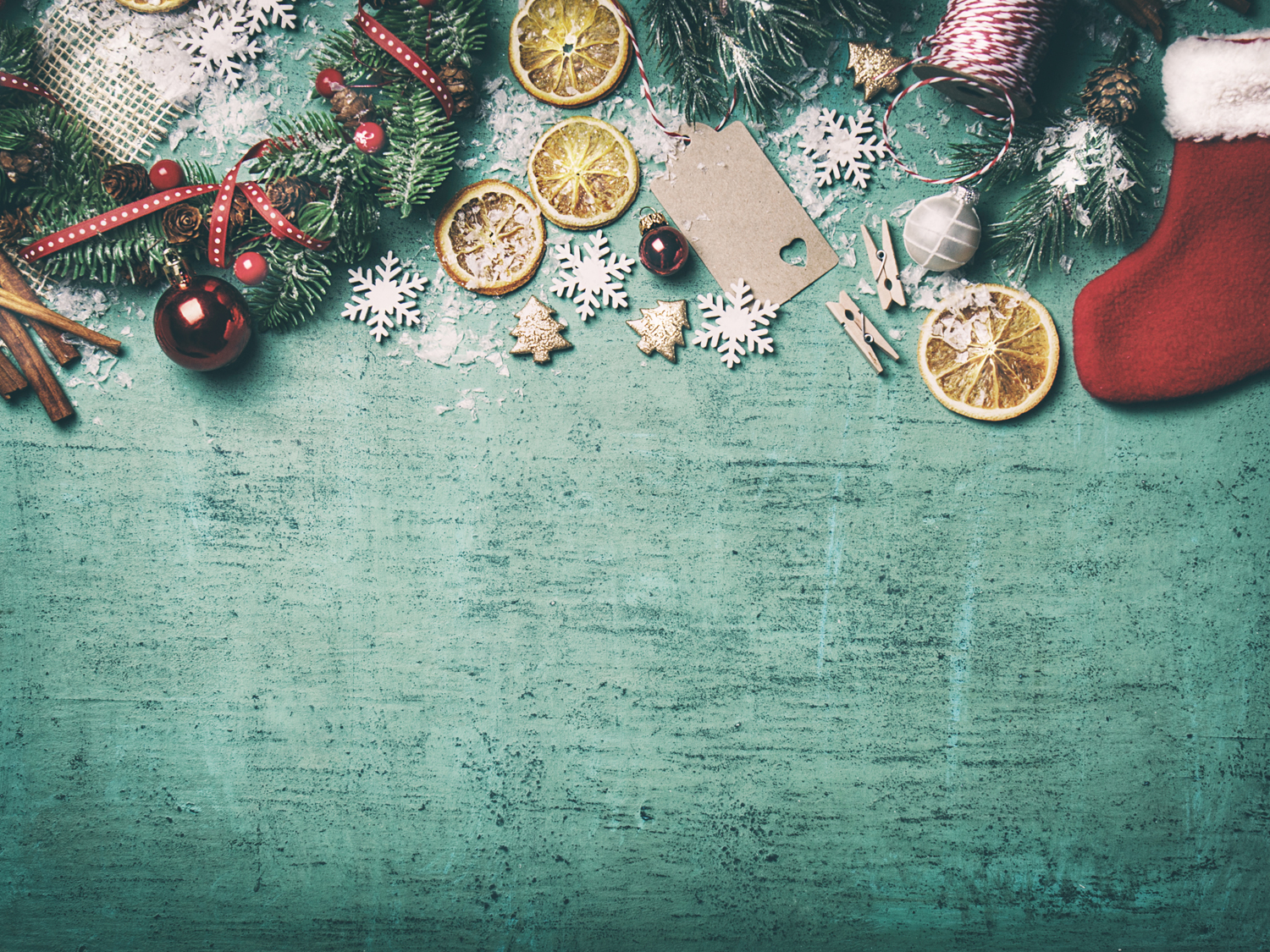 «Ёлочка своими руками»
Воспитанник: Анна Ч.
Руководитель: воспитатель Гайдарова А.Р.
Муниципальное бюджетное дошкольное образовательное учреждение детский сад комбинированного вида № 7 «Семицветик» г. Белгорода
2. Click to add Title
3. Click to add Title
4. Click to add Title
Немного истории
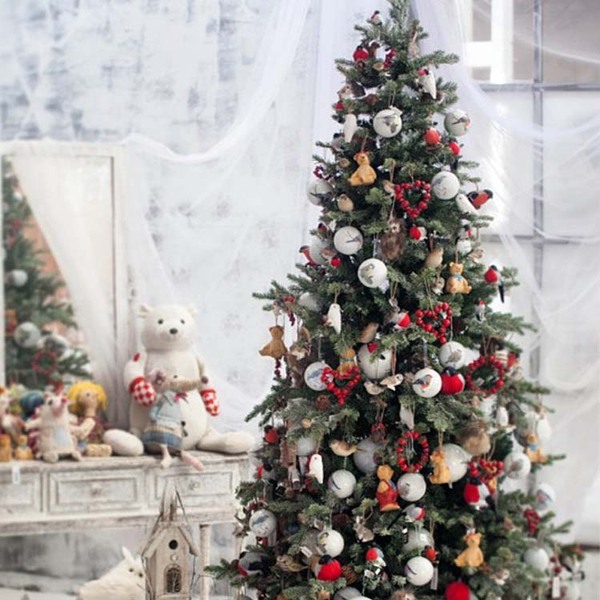 1. Click to add Title
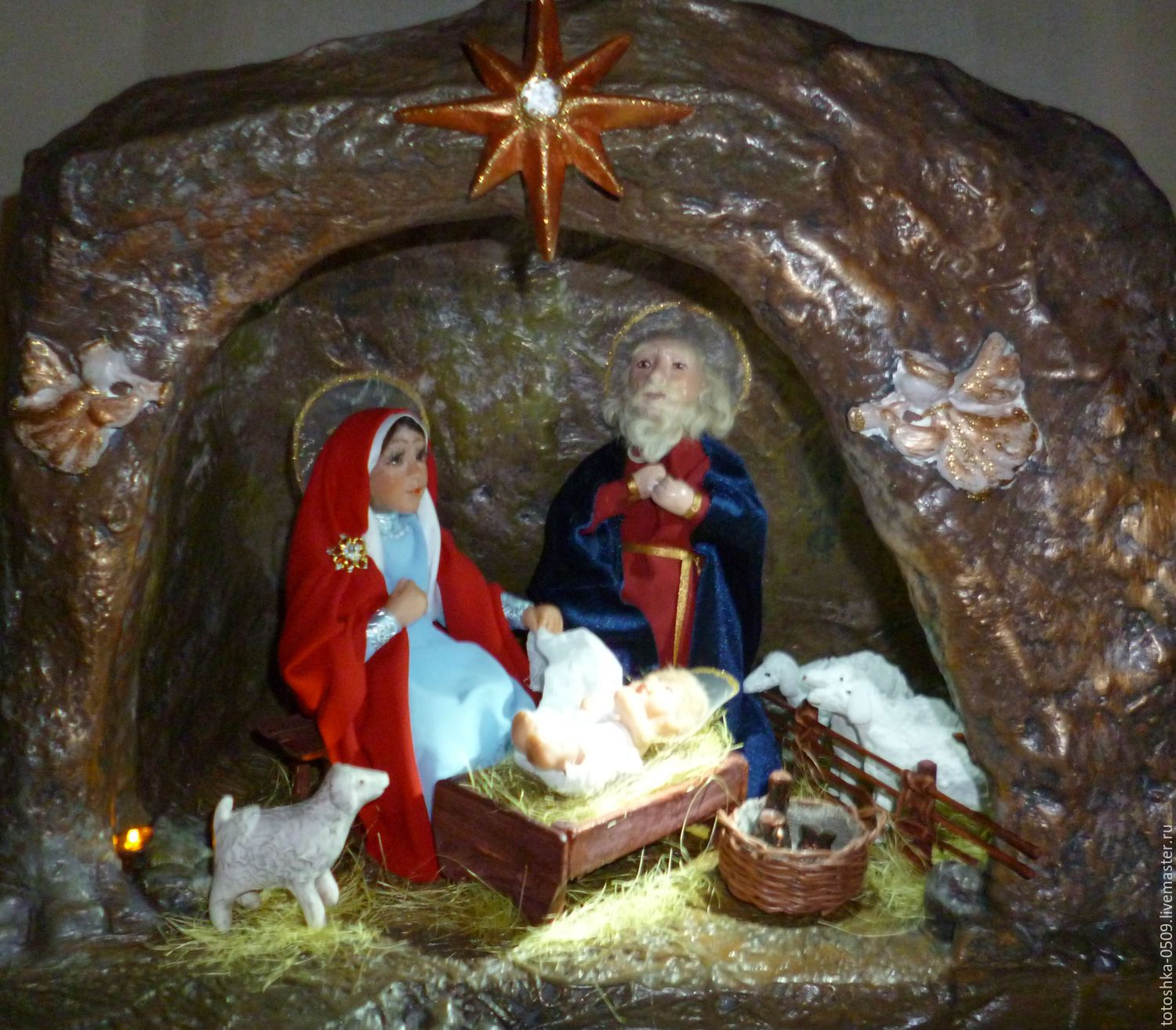 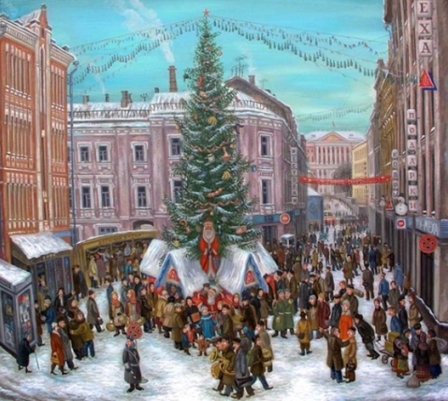 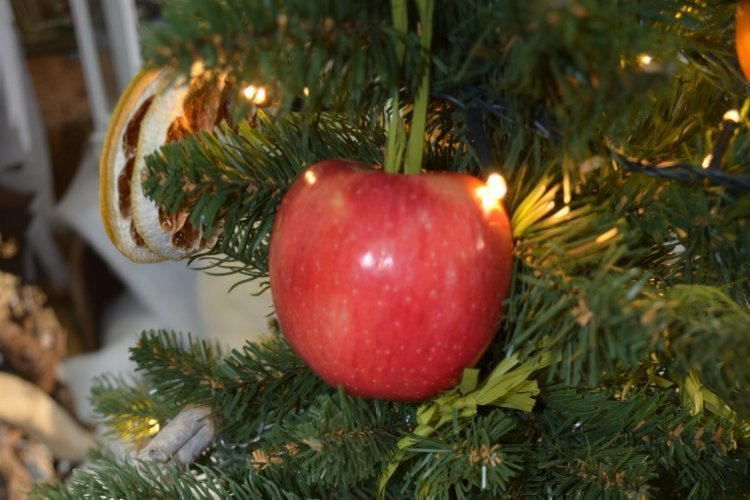 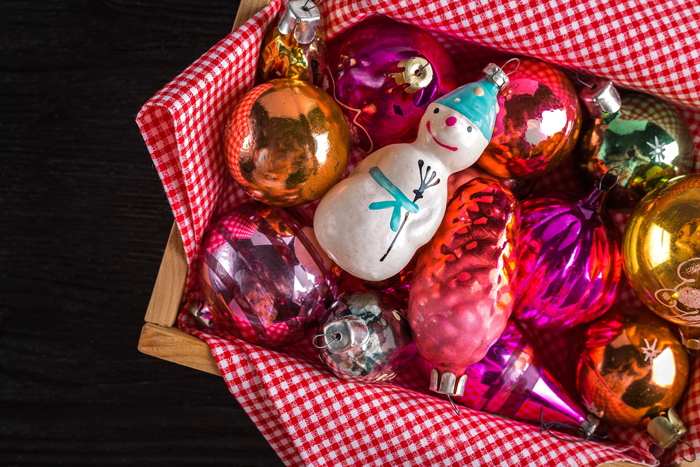 Как мы делали ёлочку-гармошку
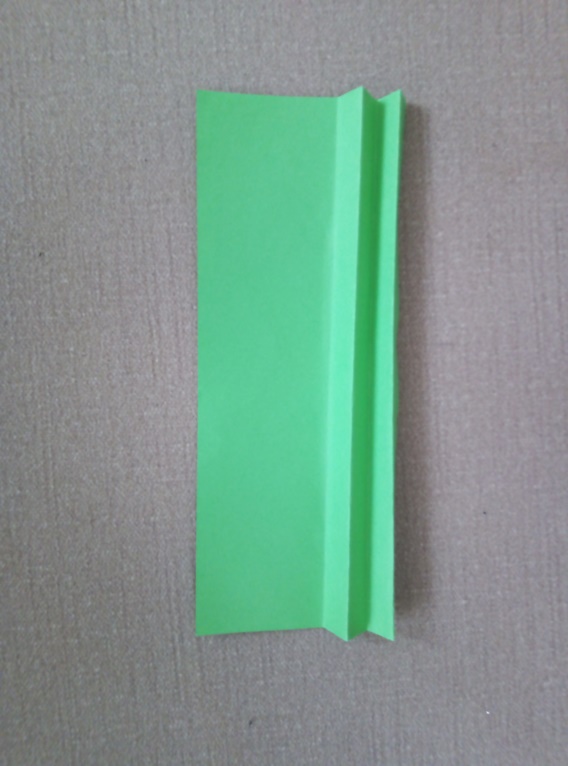 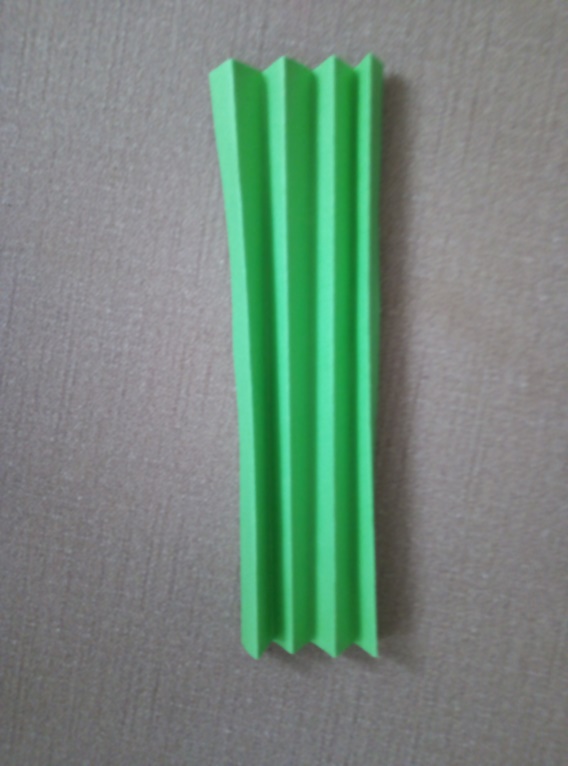 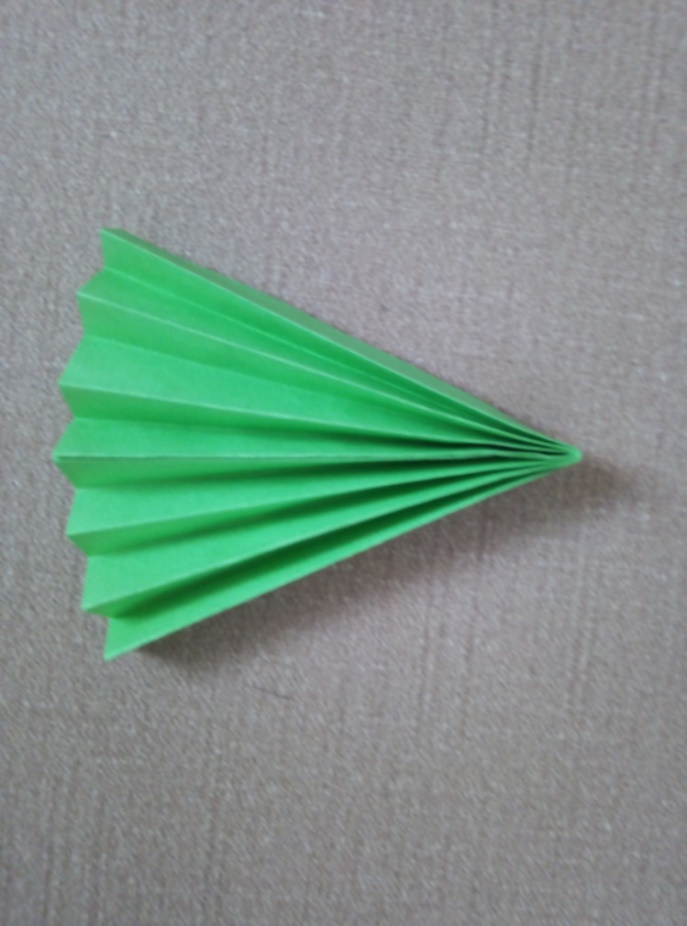 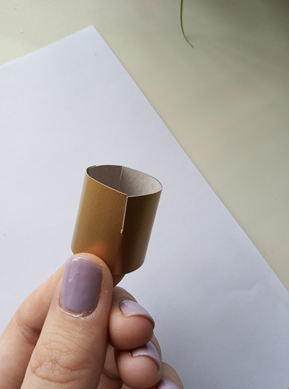 Вот что у нас получилось
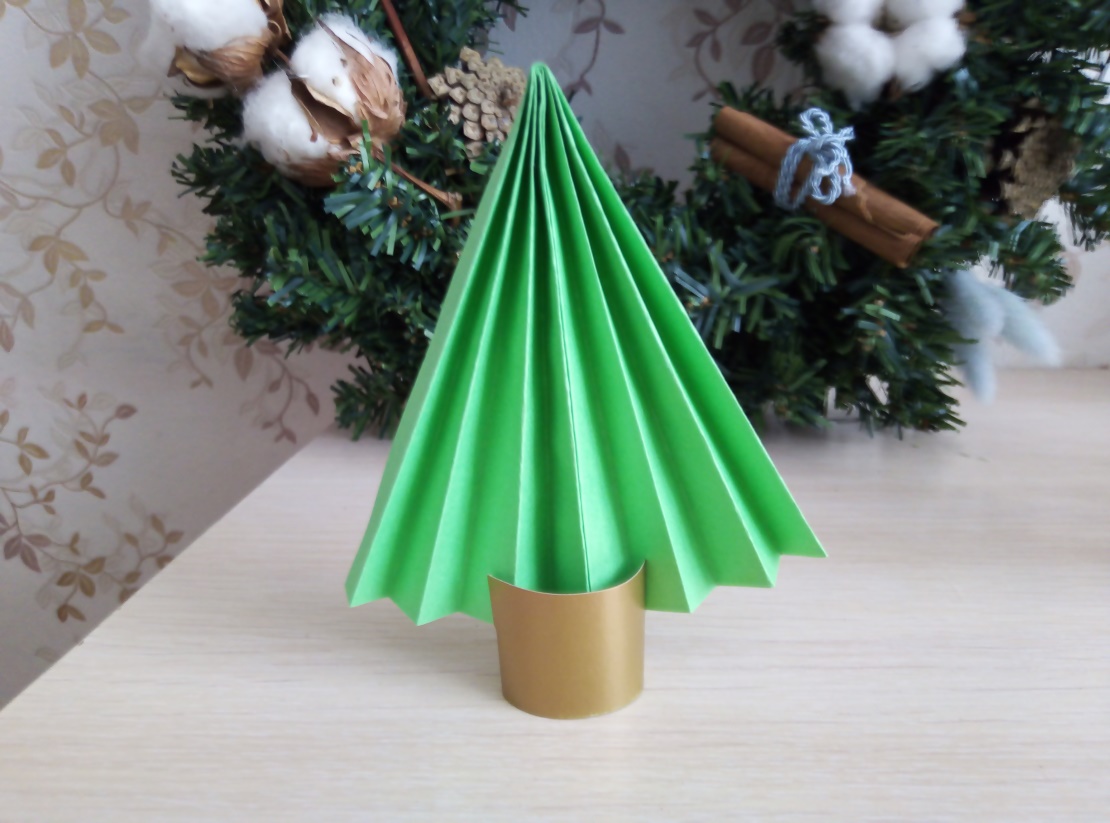 Как мы делали ёлочку-подвеску
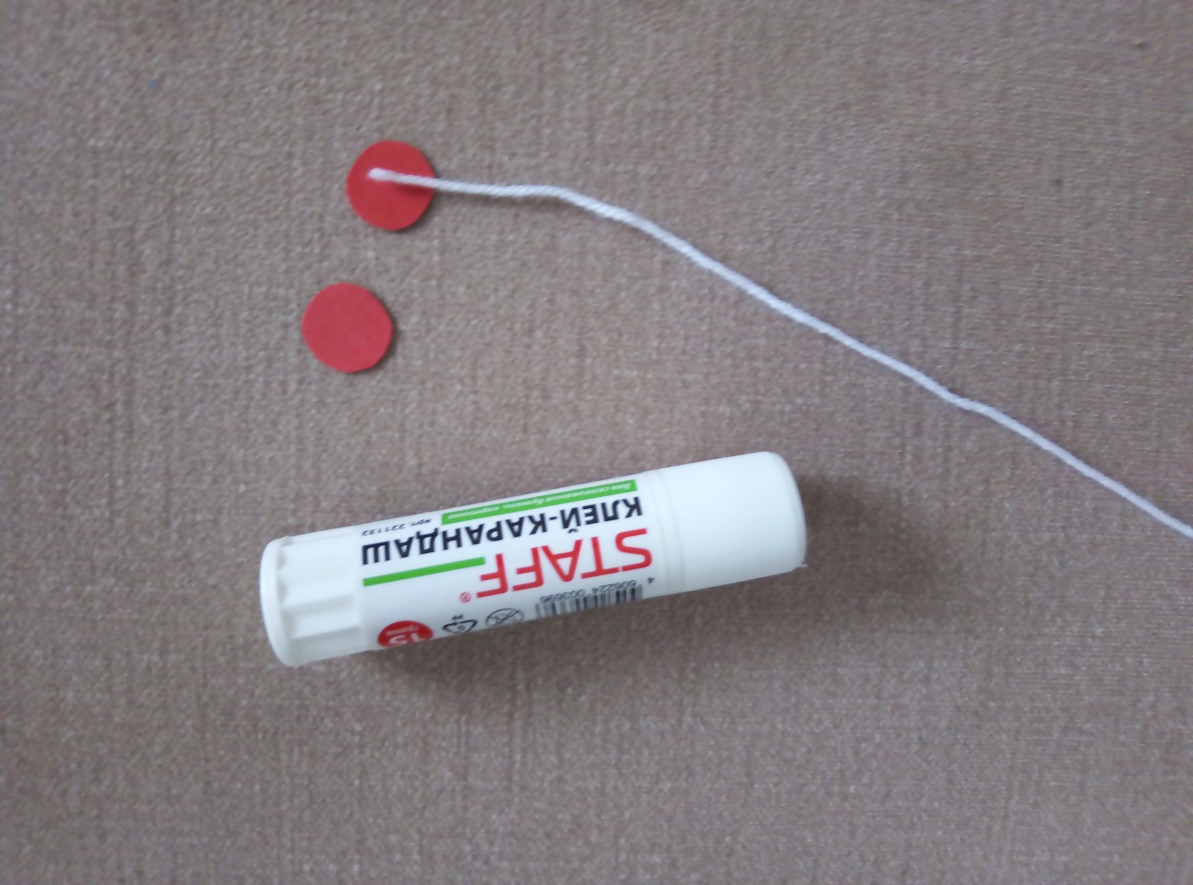 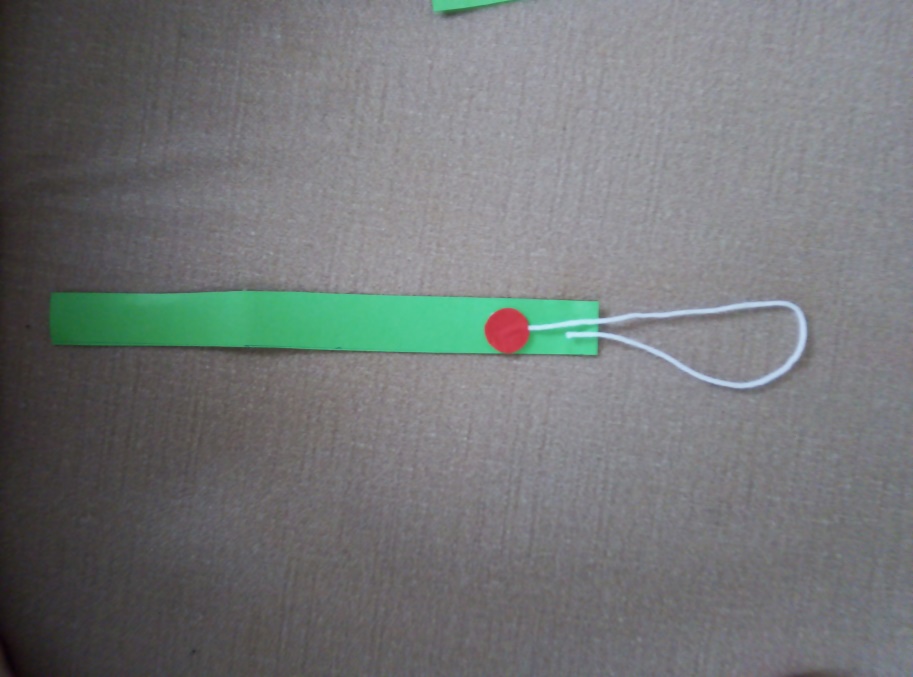 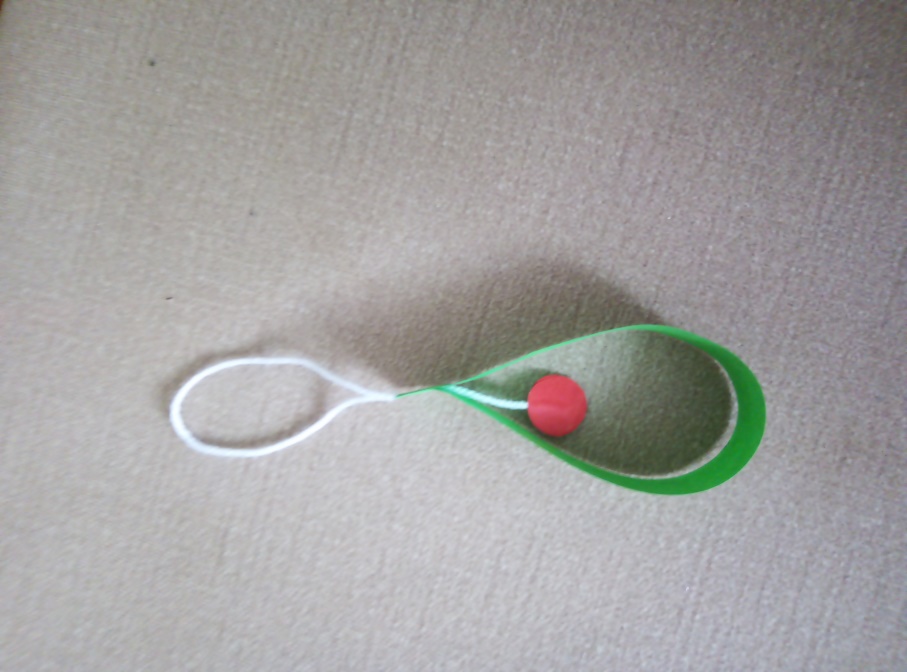 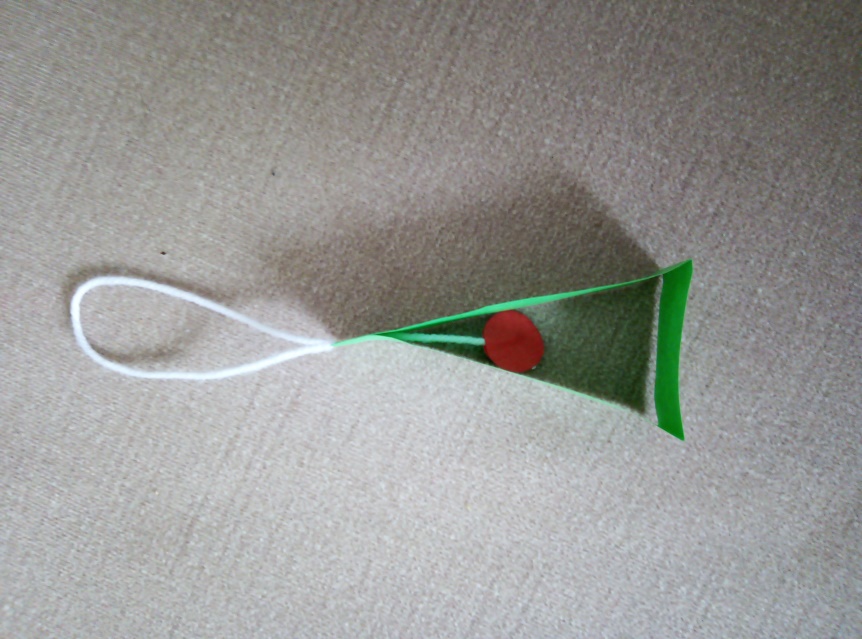 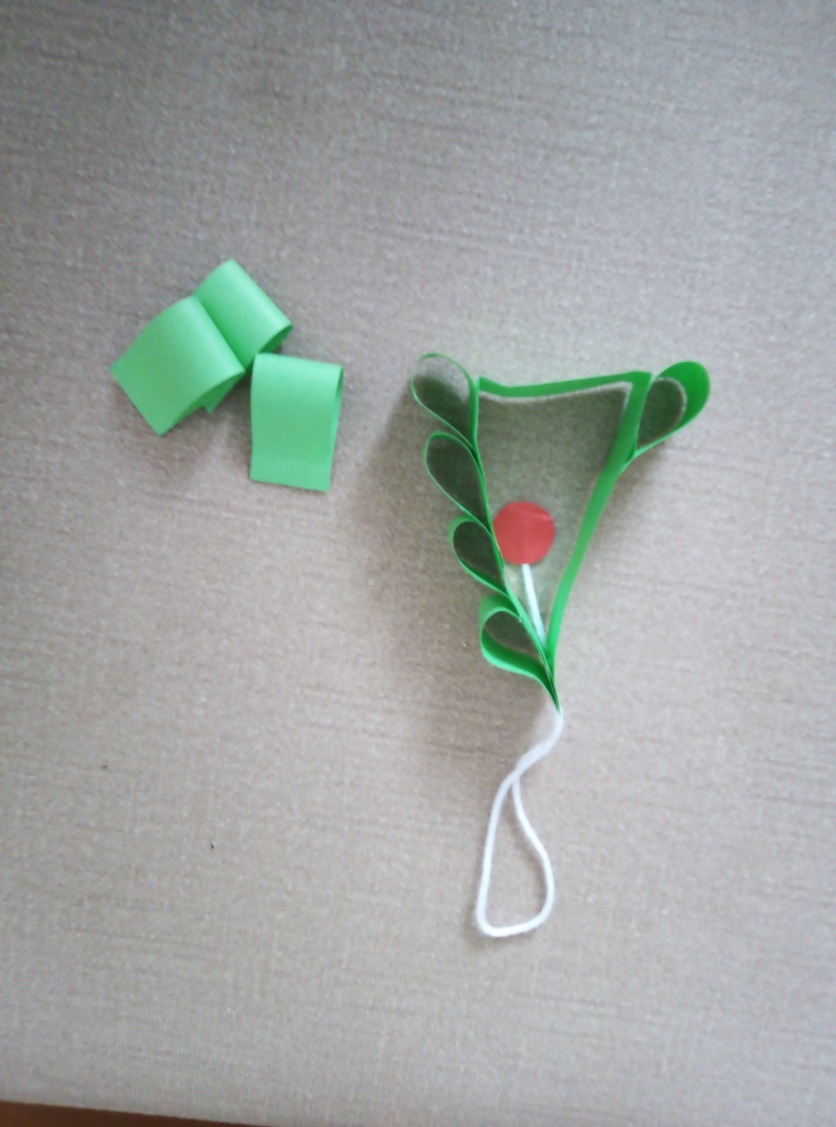 Вот что у нас получилось
Как мы делали ёлочку 
из бумажных полос
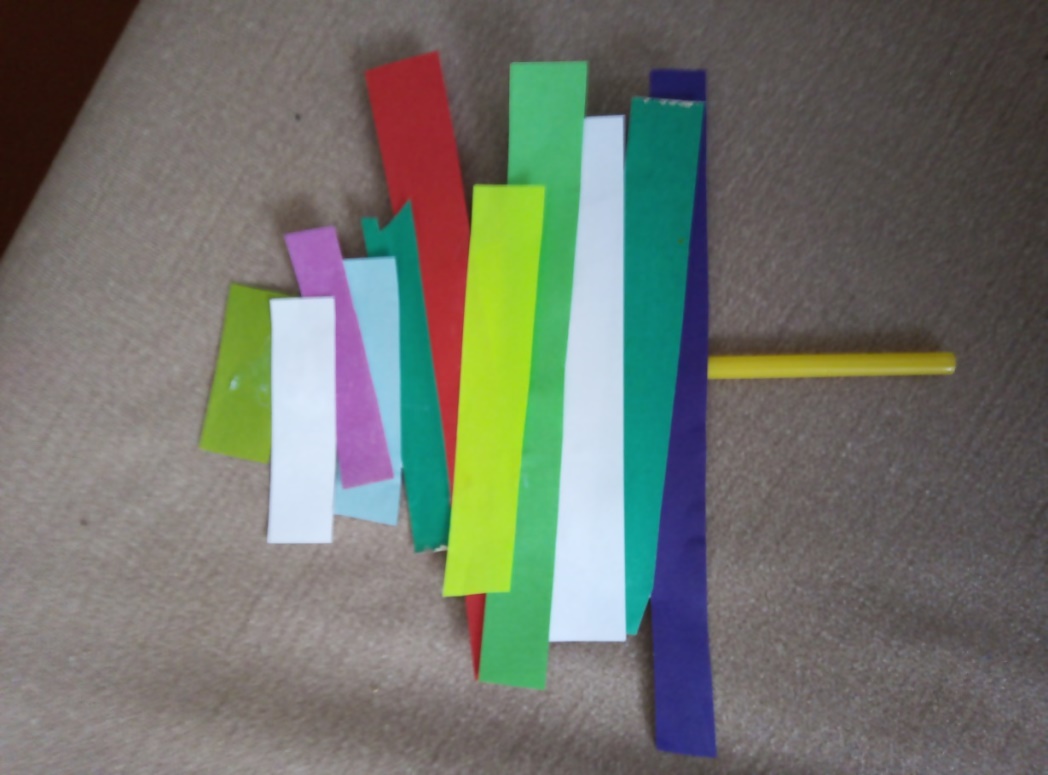 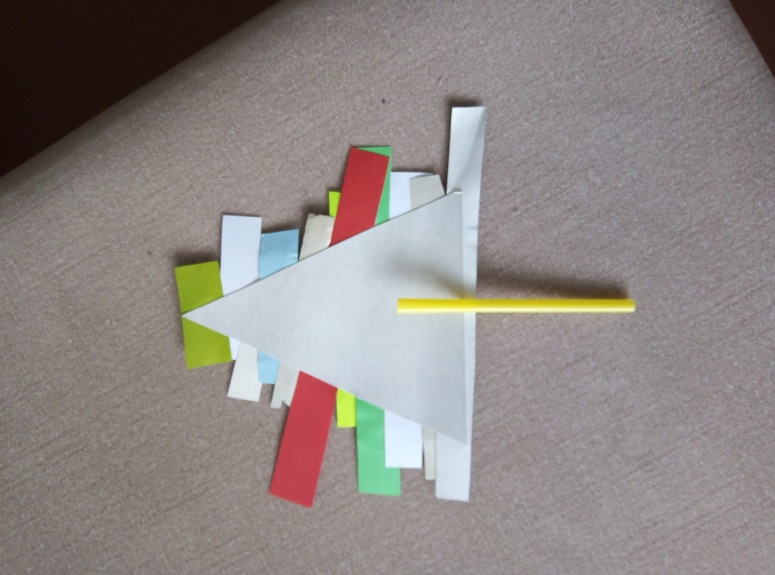 Вот что у нас получилось
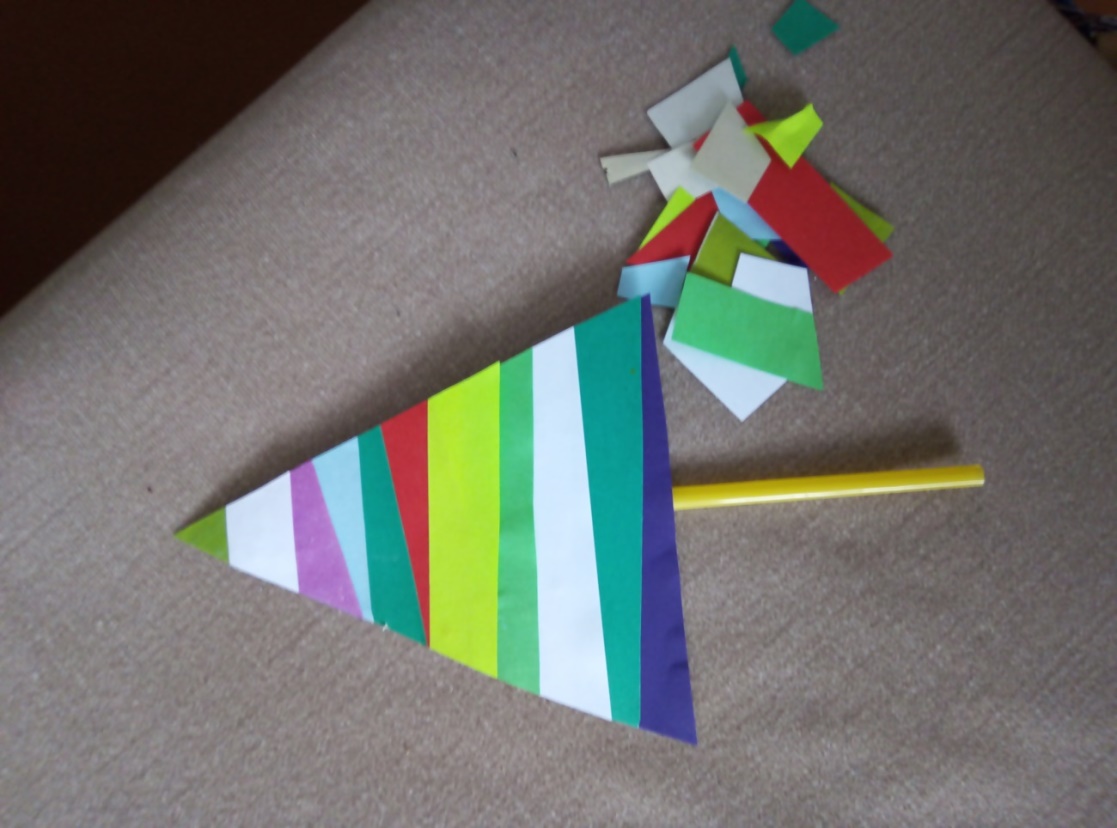